Päť chlebov  a dve rybičky
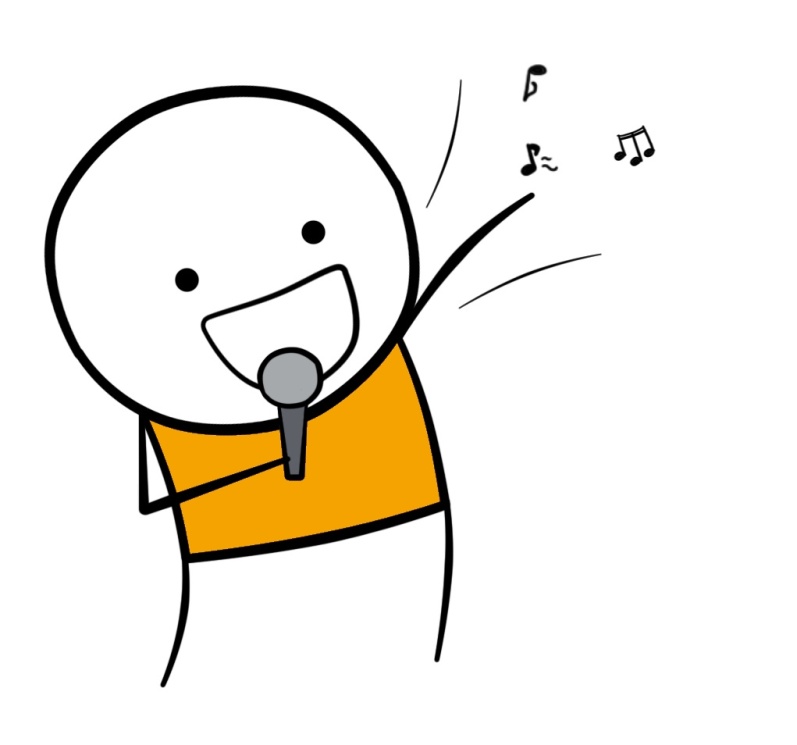 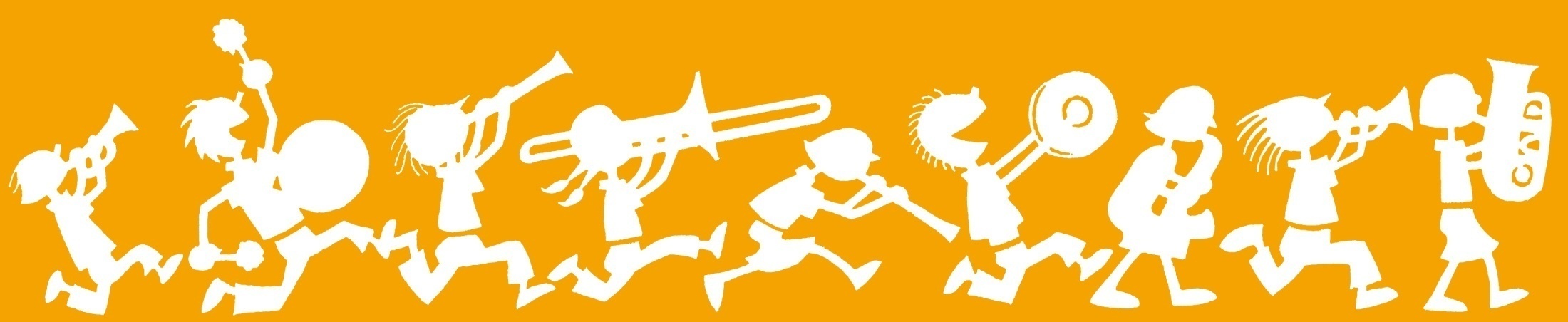 1.
ll: Päť chlebov a dve rybičky
pre pár ľudí dosť,
rozdať ho však pár tisícom
číra nemožnosť. :ll

Pán Ježiš však napriek tomu taký príkaz dal:
„Rozdajte to medzi ľudí, nasýťte ten dav!“
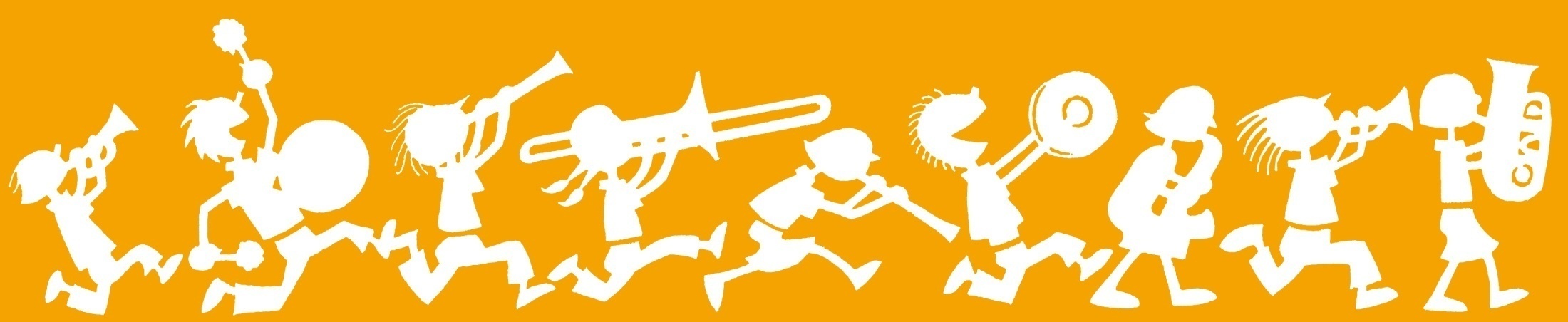 2.
ll: Neveriaci učeníci
spočítali zas:
„Päť chlebov a dve rybičky.
Nemáme tu viac.“ :ll

Potom Ježiš zobral jedlo, požehnával ho,
lámal, dával učeníkom, rozmnožoval ho.
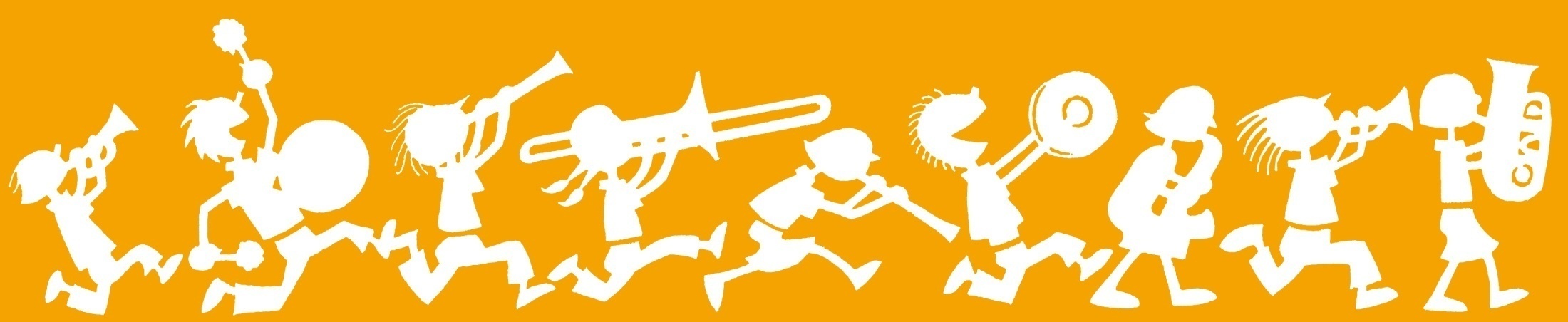 3.
ll: Všetci jedli do sýtosti,
chleba dosť bolo,
odrobiniek dvanásť košov
plných zostalo. :ll

Bohu nie je nič nemožné, slávu a moc má,
keď to málo, čo máš, rozdáš, viac ti požehná.